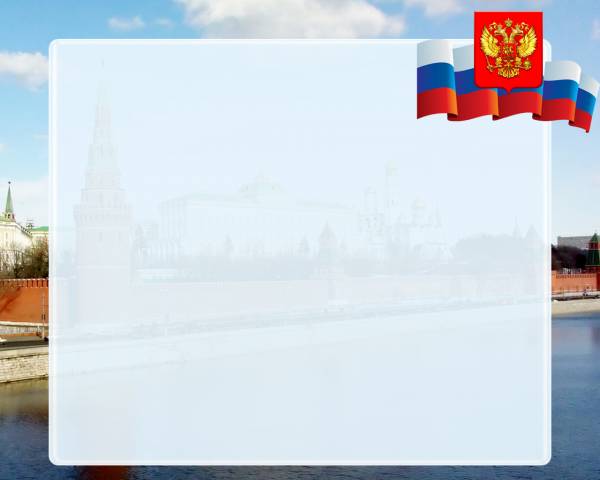 Муниципальное казенное дошкольное образовательное                  учреждение  детский сад №8
Наша Армия Родная
             (для дошкольного возраста)
                          
                                            Воспитатель:
                                                                  Белоусова Т.Н.


                                    г. Острогожск - 2022 г.
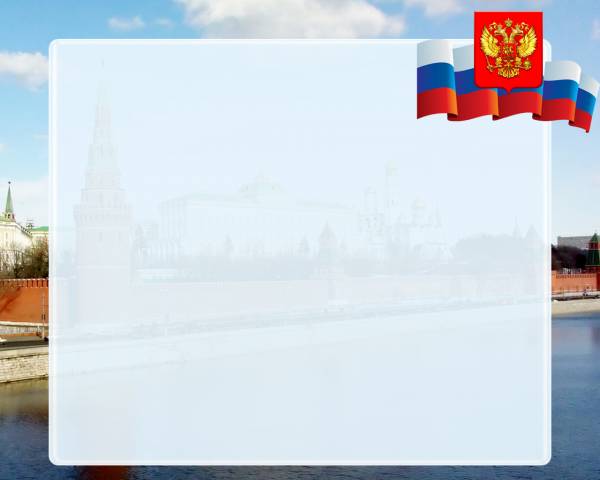 Цель:1.Познакомить детей с защитниками  Отечества, различными родами войск. 2.Воспитывать гордость и любовь к воинам Российской Армии.
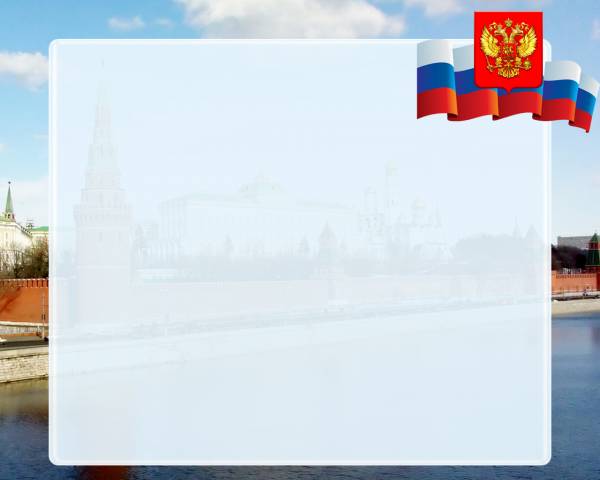 Почему играют марши, улыбается народ?
Потому что брат мой старший
Нынче в армию идёт!
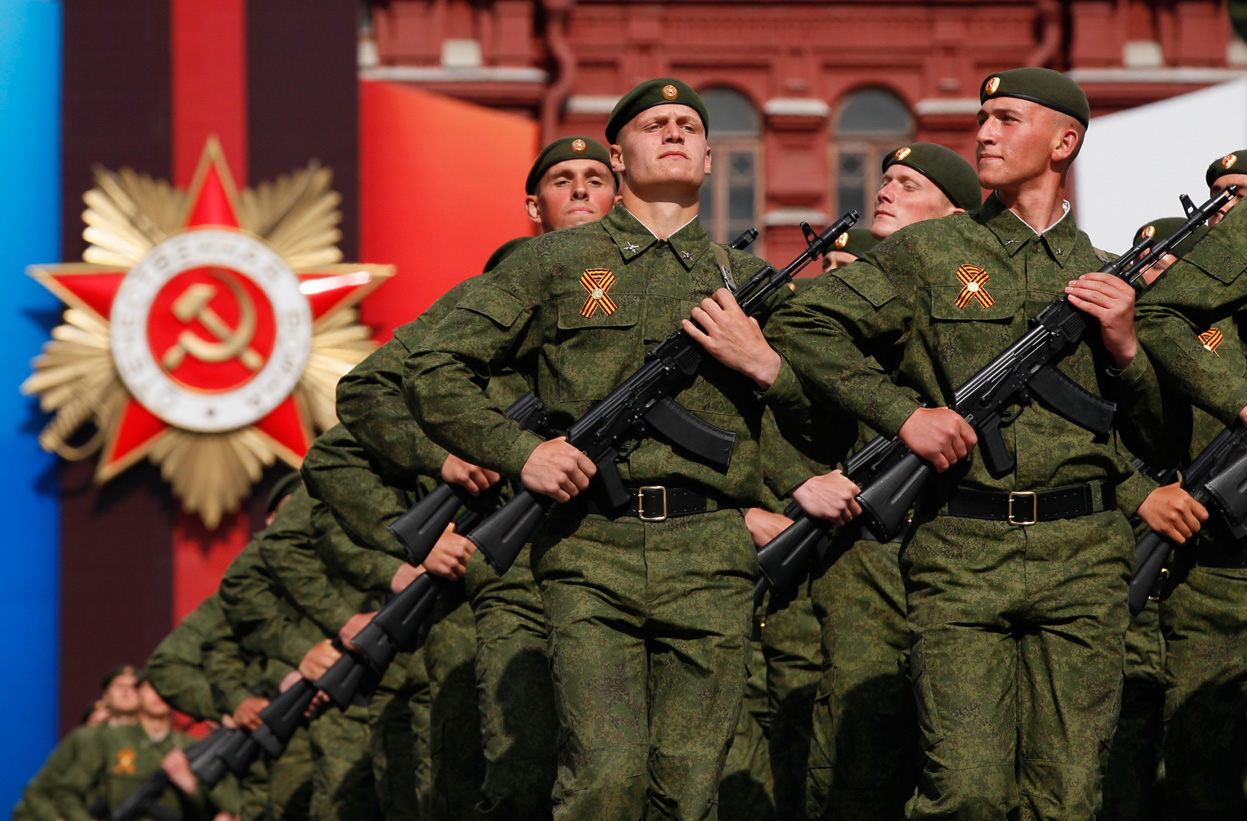 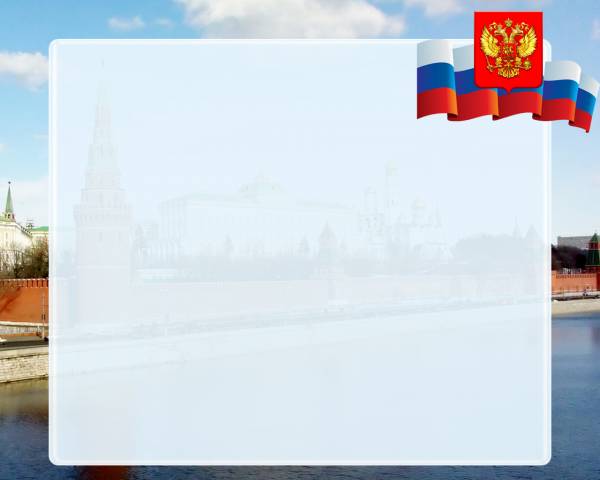 И хотя останусь дома
Я братишке помогу.
Все ракеты мне знакомы
Быть наводчиком хочу!
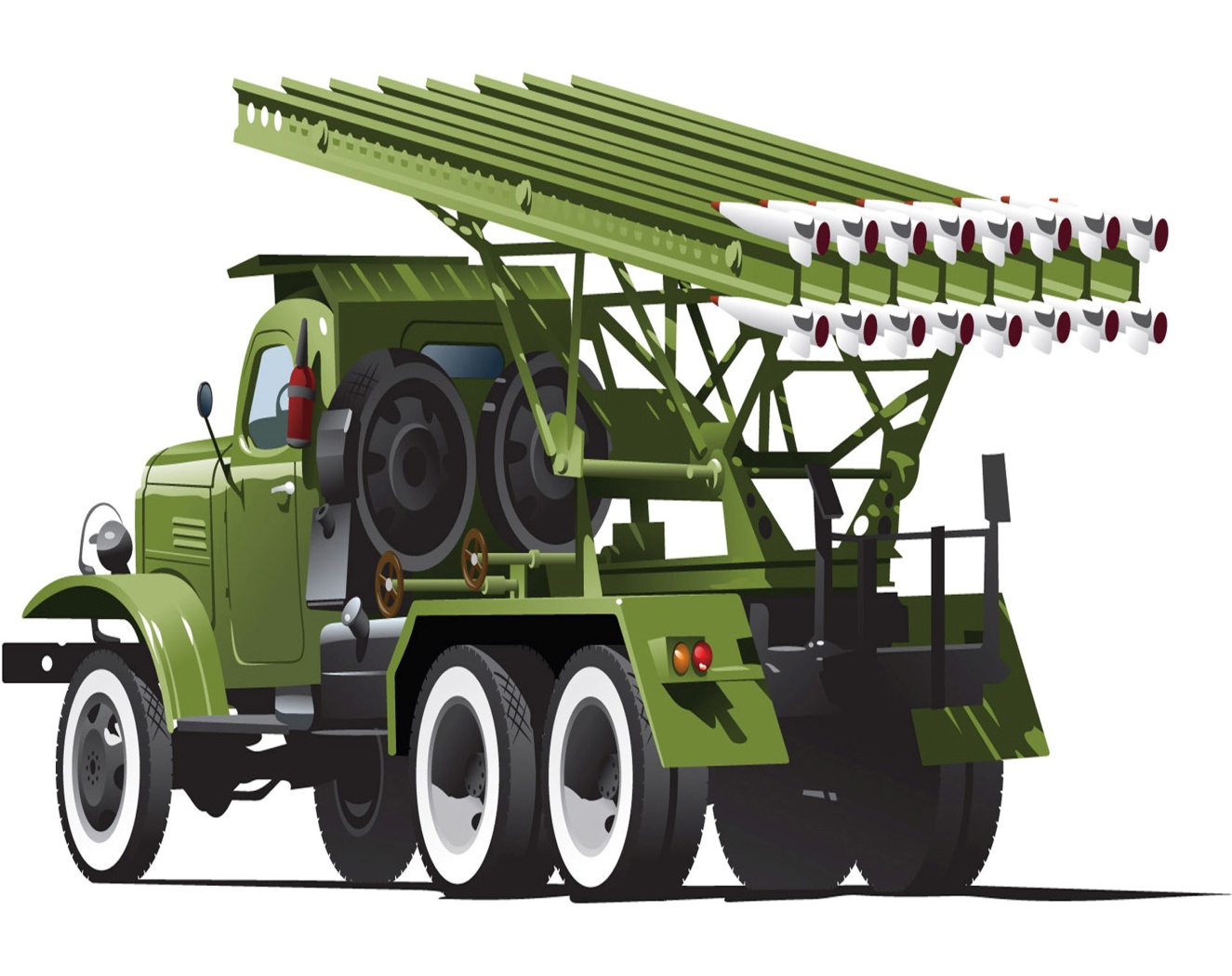 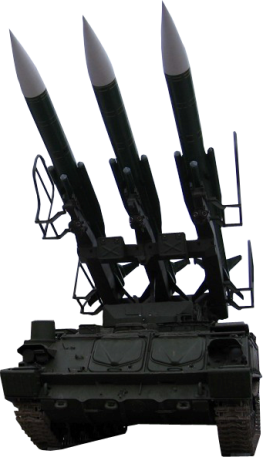 31.1.12
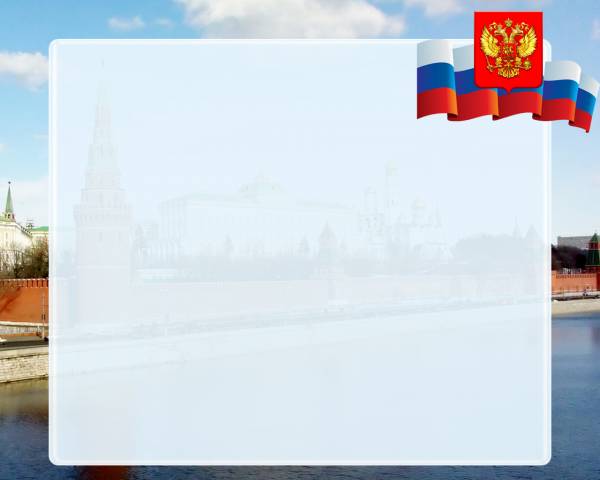 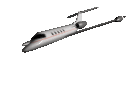 Если станет он пилотом –
Смастерю я самолёт.
Мы готовимся к полётам:
Он пилот, и я пилот.
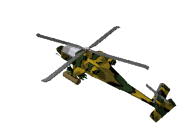 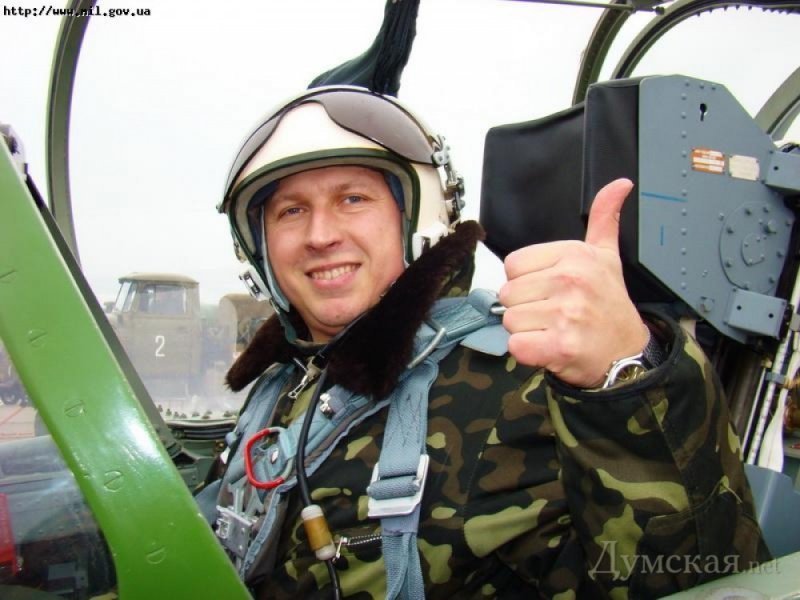 31.1.12
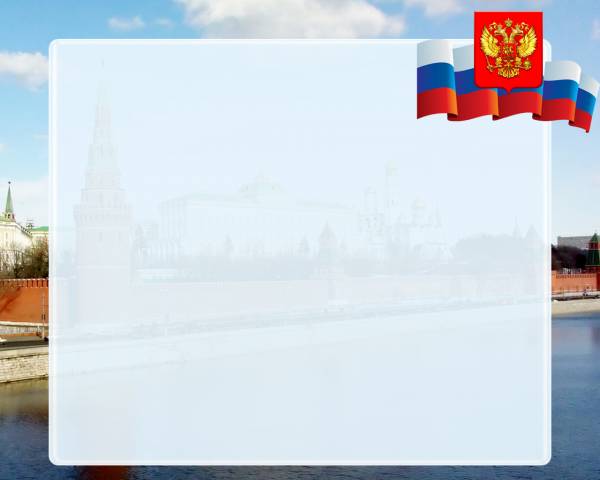 Попадёт в десант воздушный
Я со стула прыгну в бой,
И раскроется послушно
Мамин зонтик надо мной.
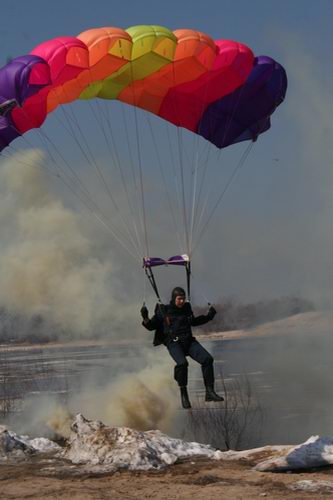 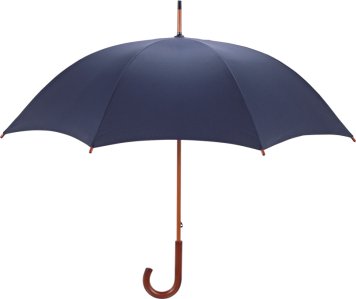 31.1.12
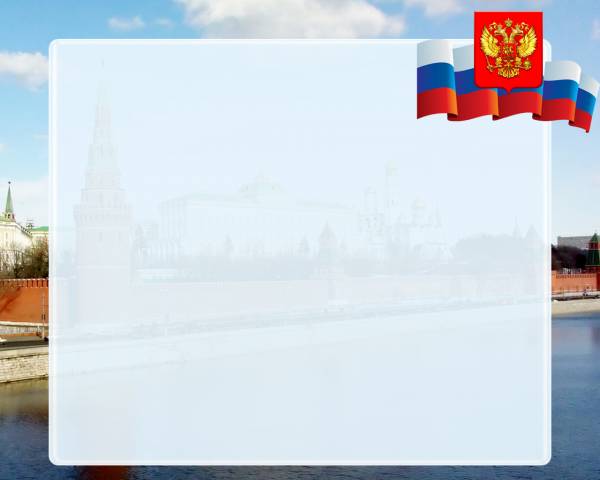 Если станет он танкистом –
Я надену шлемофон.
Если станет он связистом –
У меня есть телефон.
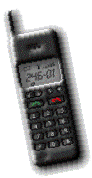 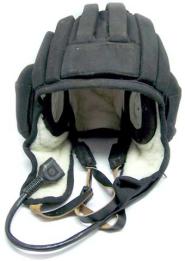 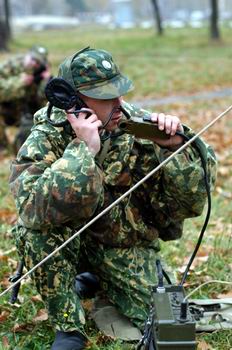 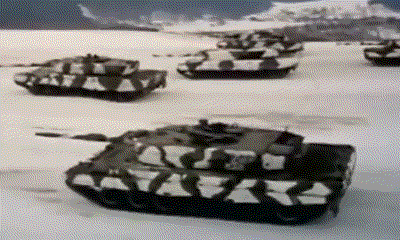 31.1.12
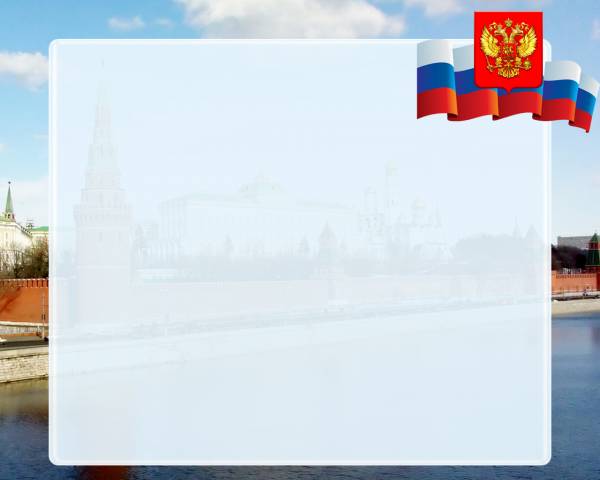 Попадёт в военный флот –
Двину крейсеры в поход.
А потом подводные
Лодки быстроходные.
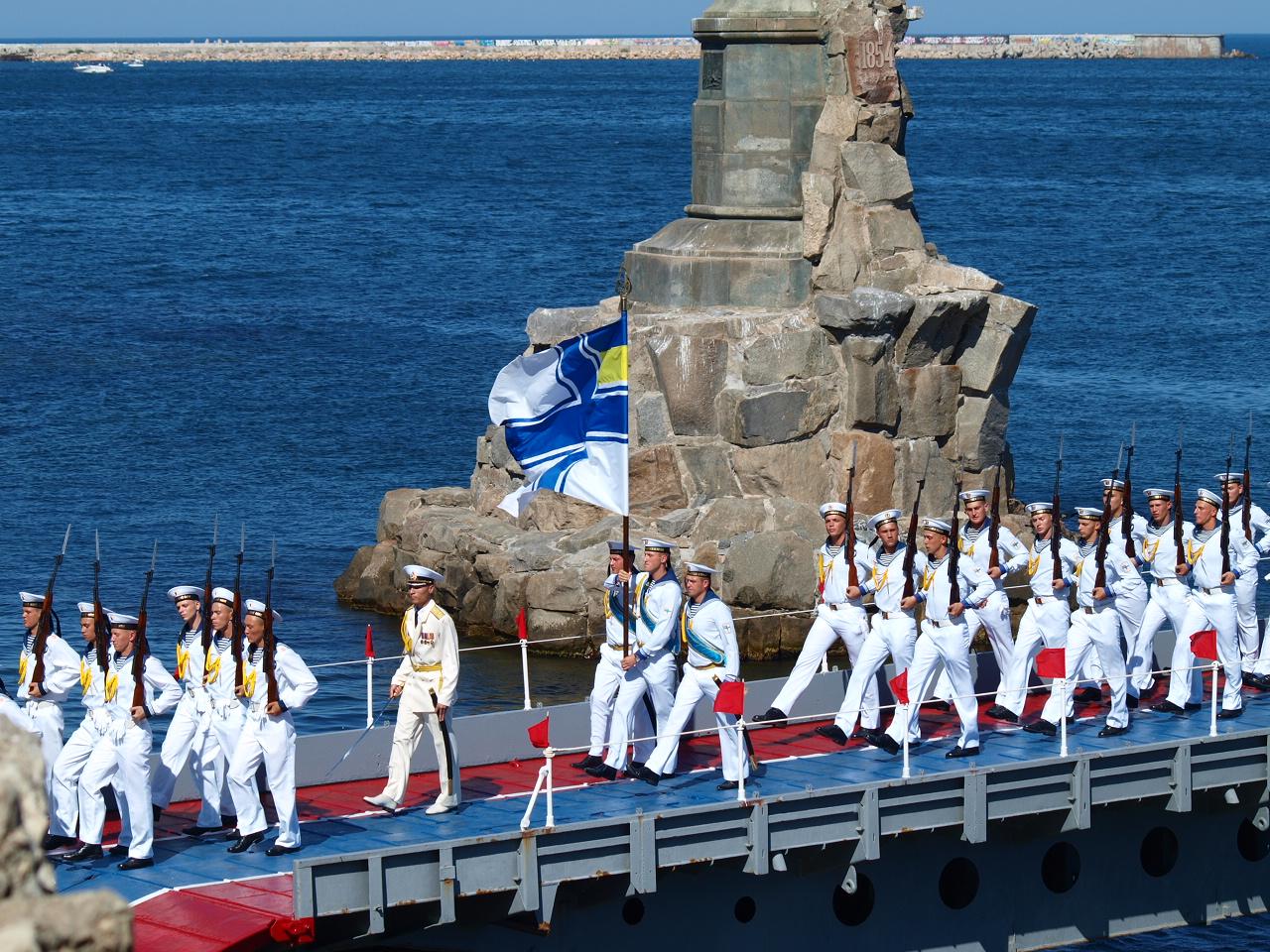 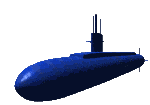 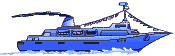 31.1.12
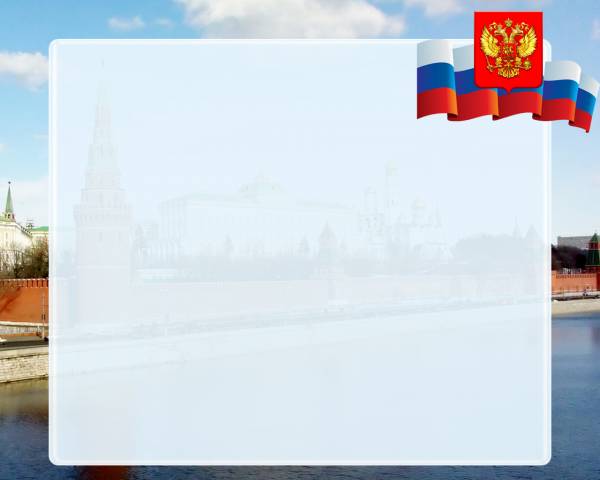 Если вдруг братишка мой
Попадёт в десант морской –
У меня бушлат, ремень
И беретка набекрень.
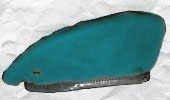 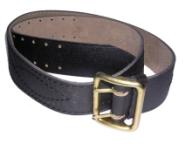 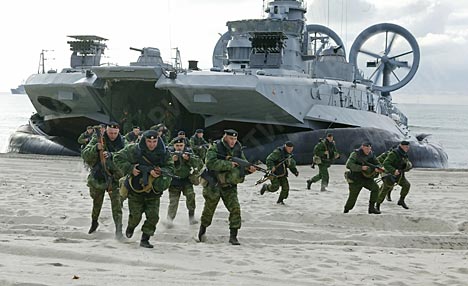 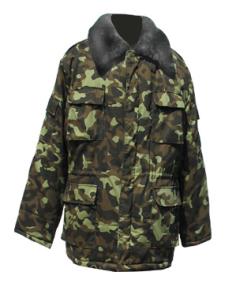 31.1.12
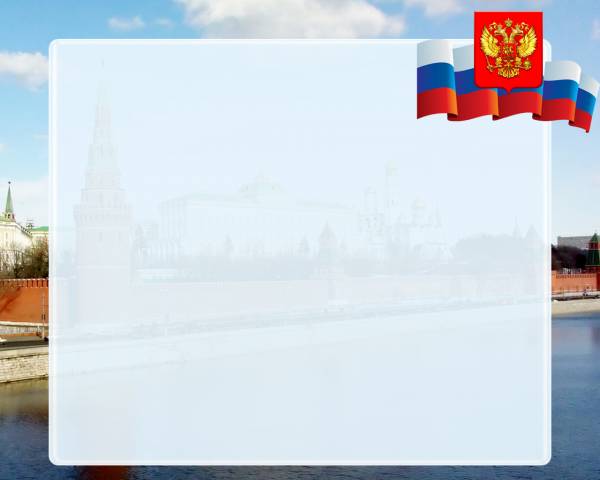 Если станет он сапёром –
Мостик я построю вмиг
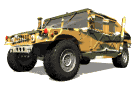 Если станет он шофёром –
У меня есть грузовик
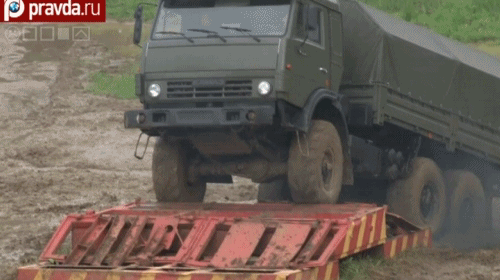 31.1.12
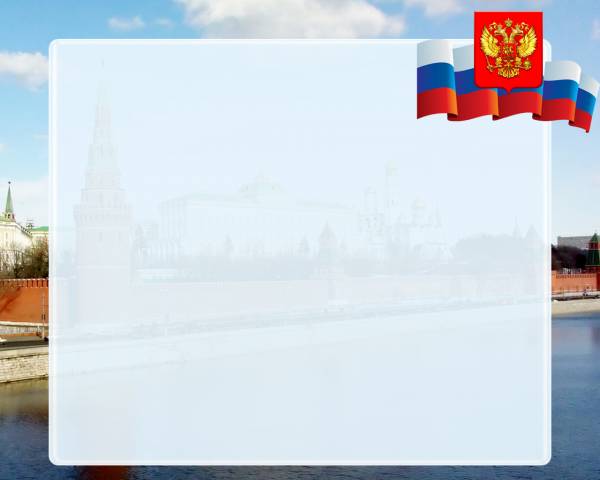 Попадёт в пехоту брат –
У меня есть автомат,
Быстрый бронетранспортёр –
Электрический мотор.
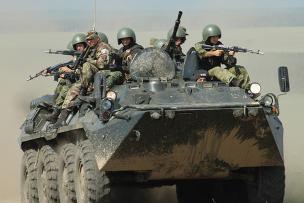 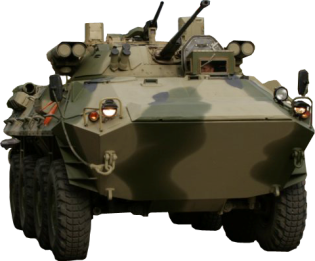 31.1.12
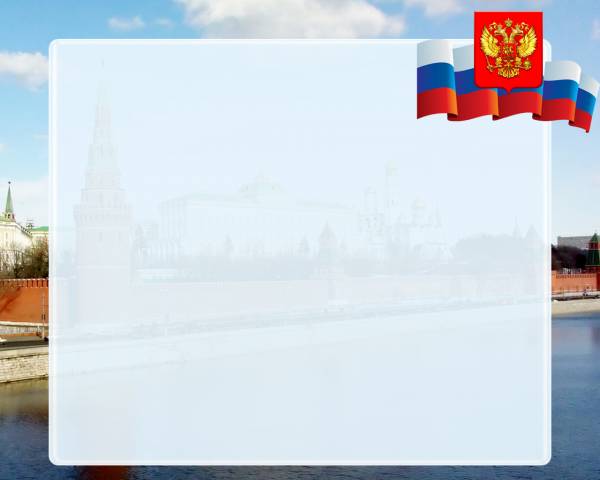 Станет поваром мой брат –
За меня он будет рад:
Всё, что мне сейчас дают,
Я съедаю в пять минут.
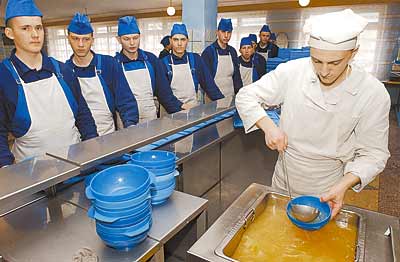 31.1.12
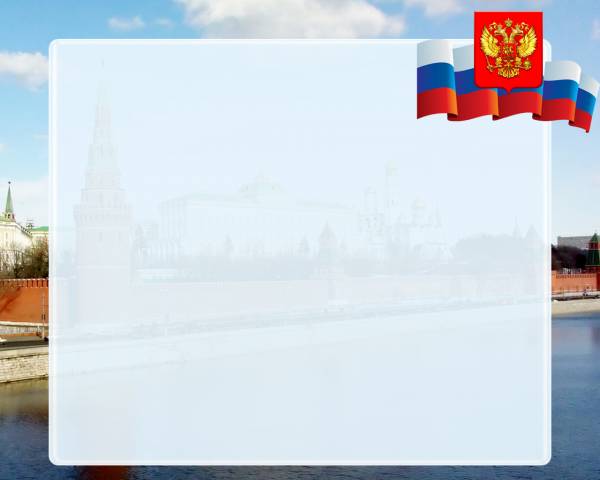 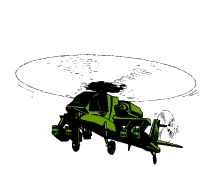 Я хочу, как брат мой старший, 
Стать защитником страны.
День и ночь Отчизну нашу
Охраняя от войны!
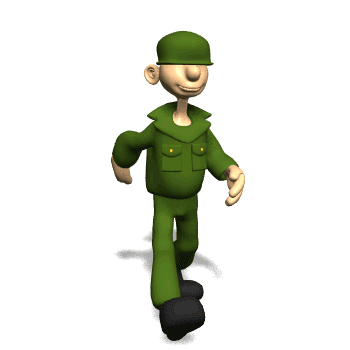 31.1.12
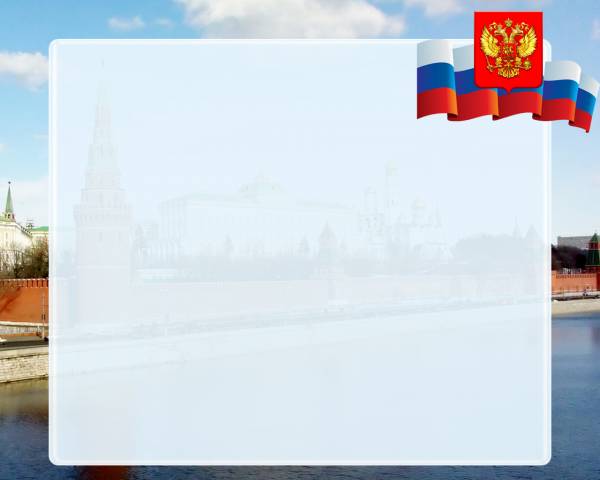 Артиллерист
Артиллерист – это бог войны,
Накроет метко врага огнём.
И если цели почти не видны, 
Уверенность, меткость всегда при нём.
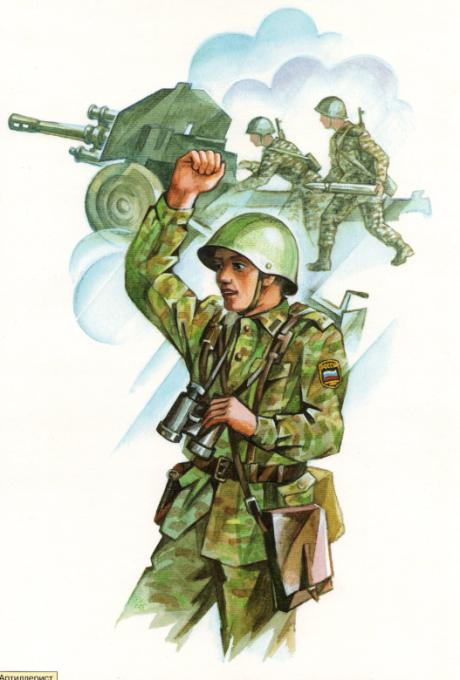 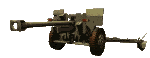 31.1.12
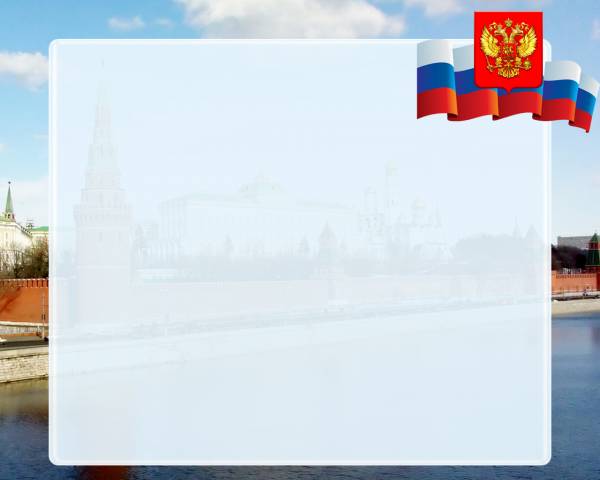 Пограничник
Спи спокойно, Россия родная!
Берегут твое сердце Сыны.
Днем и ночью, глаза не смыкая, 
Охраняют границу они!
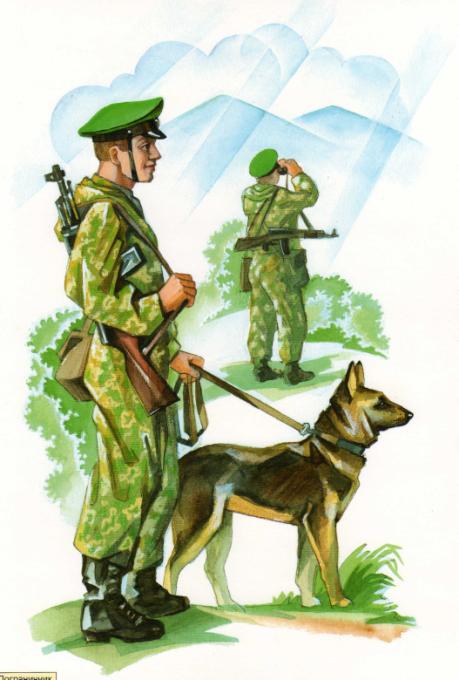 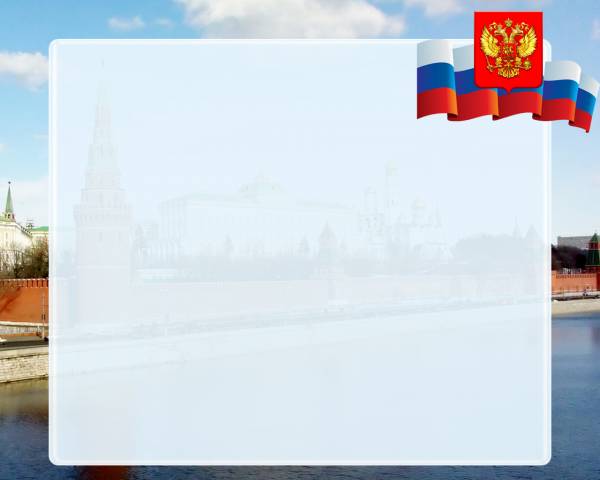 Лётчик
Он металлическую птицу
Поднимет в облака.
Теперь воздушная граница
Надежна и крепка!
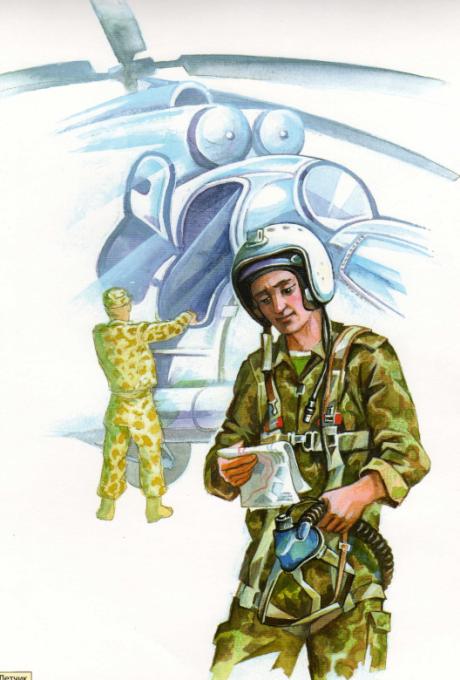 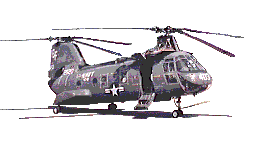 31.1.12
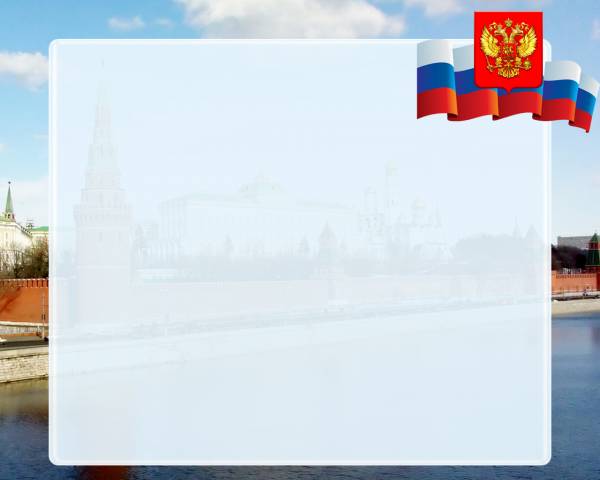 Подводник
Вот дивная картина – выходит из глубин
Стальная субмарина, как будто бы дельфин!
Подводники в ней служат –они и там, и тут
Под водной гладью кружат, границу берегут!
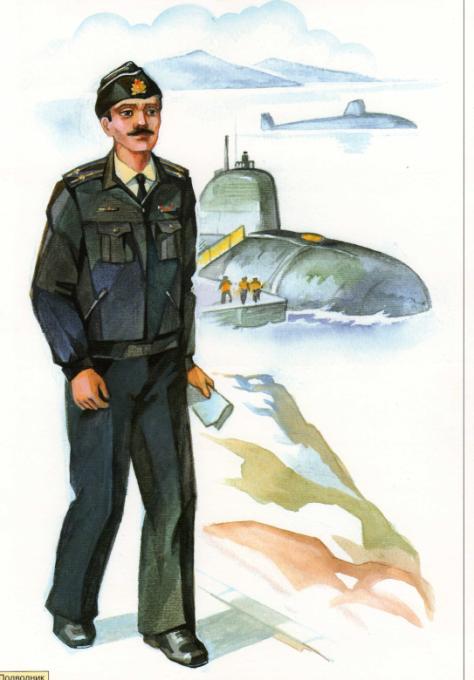 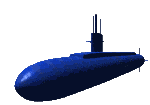 31.1.12
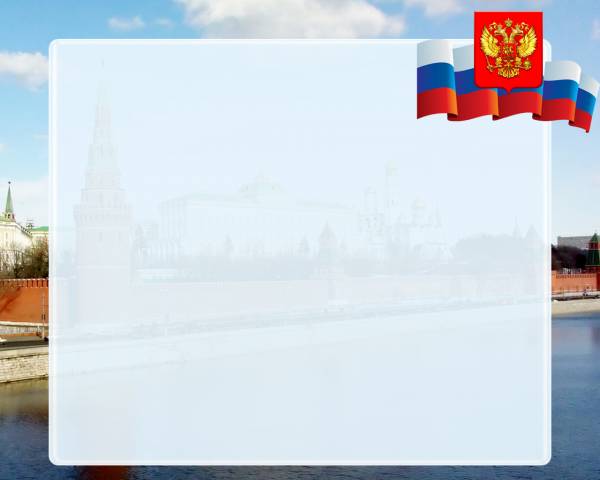 Моряк
На мачте наш трехцветный флаг,
На палубе стоит моряк.
И знает, что моря страны,
Границы океанов
И днем, и ночью быть должны
Под бдительной охраной!
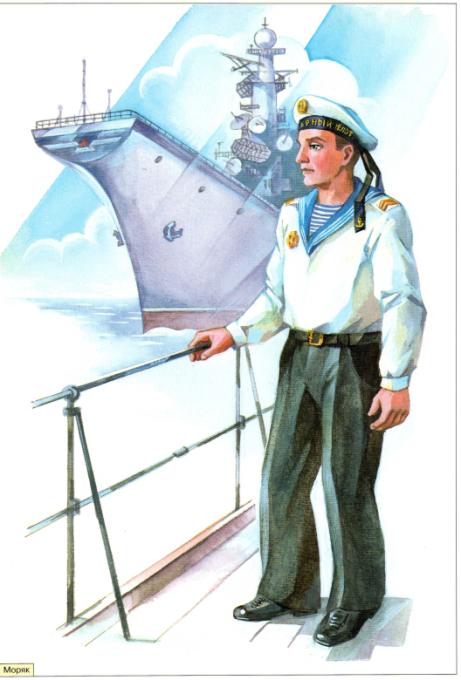 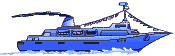 31.1.12
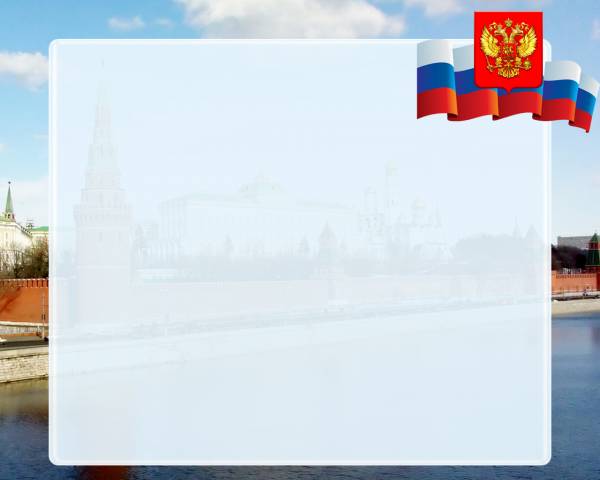 Танкист
Везде, как будто вездеход,
На гусеницах  танк пройдет
Ствол орудийный впереди,
Опасно, враг, не подходи!
Танк прочной защищен броней
И сможет встретить бой!
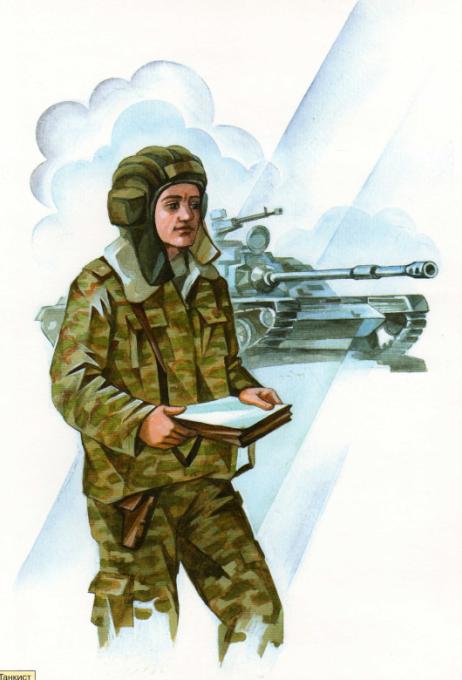 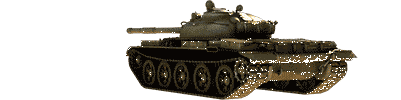 31.1.12
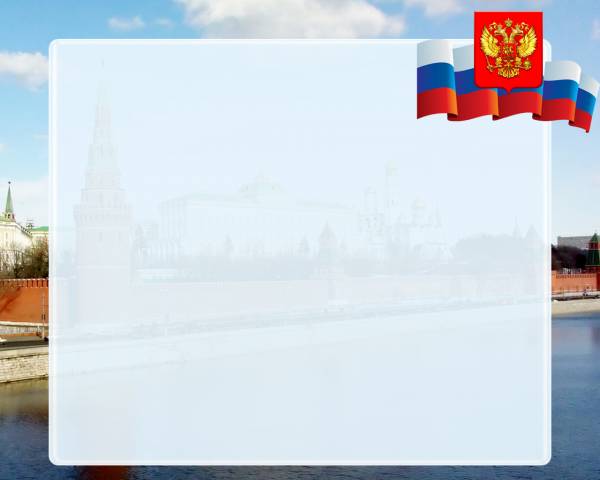 Д/и «Назови военные профессии»
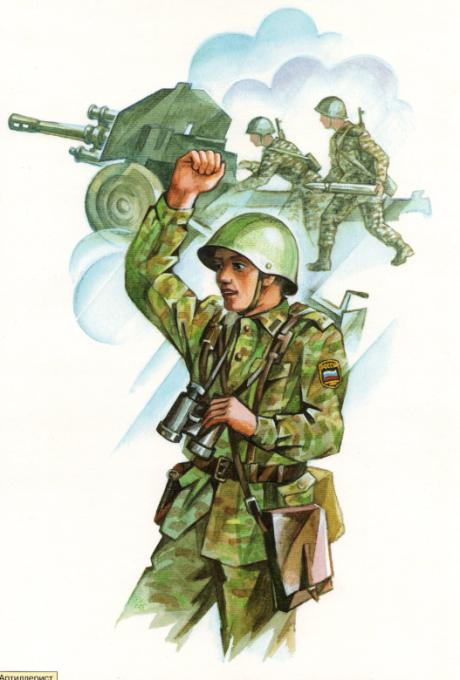 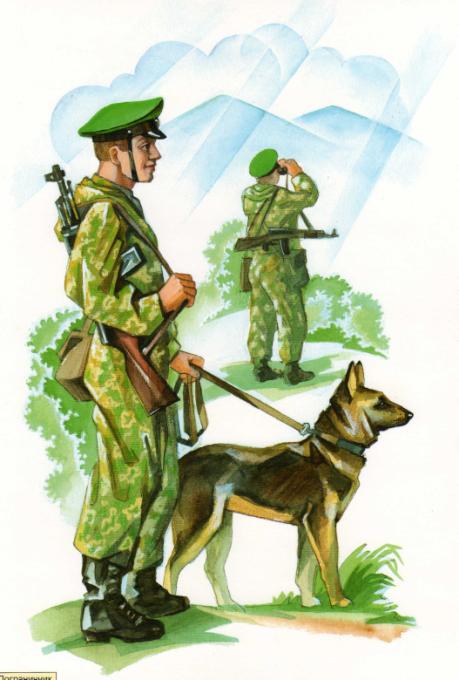 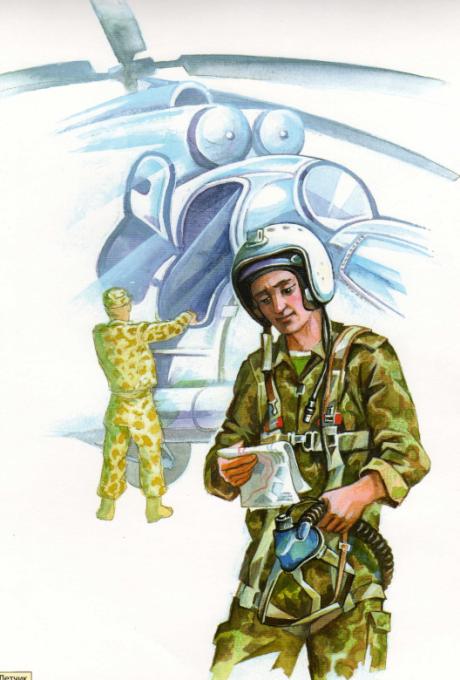 31.1.12
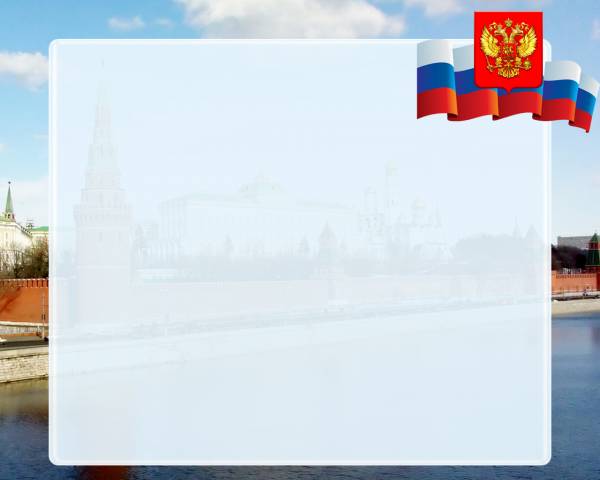 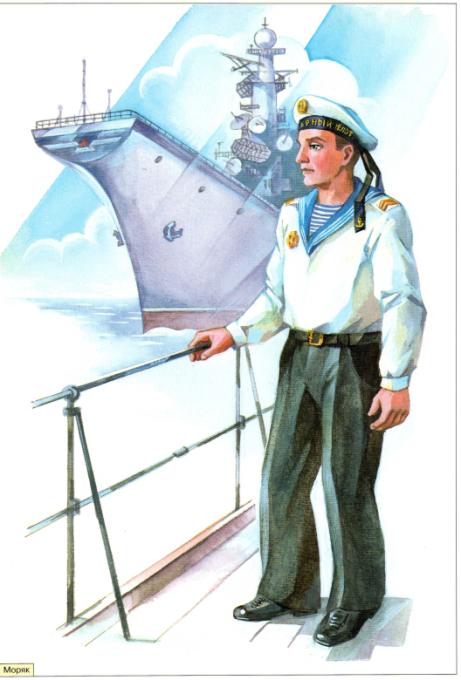 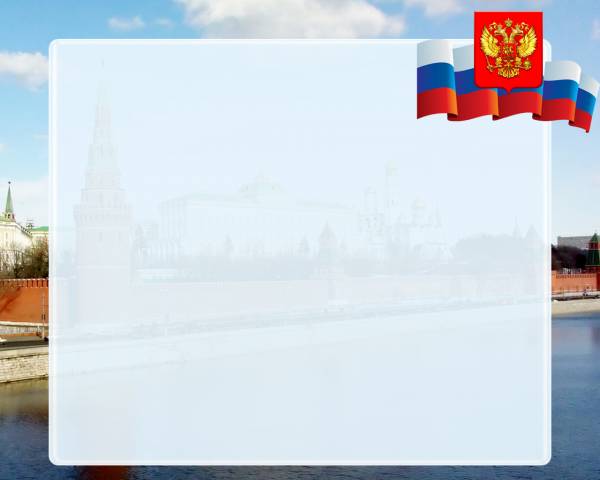 Д/и «Назови головной убор военных»
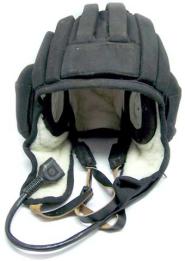 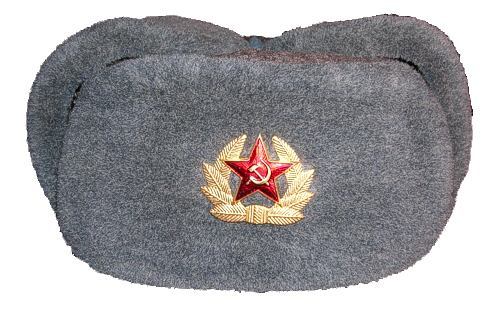 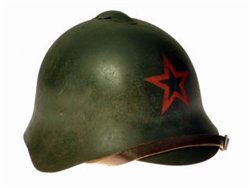 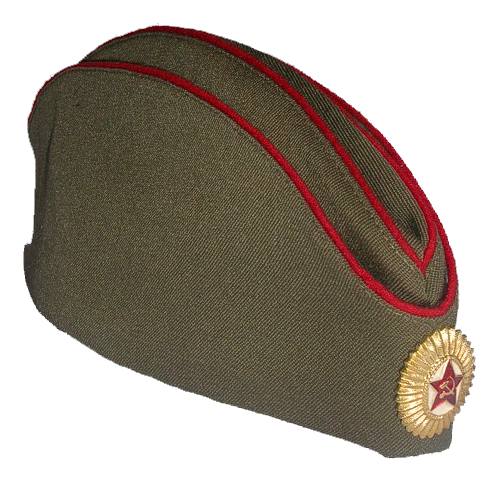 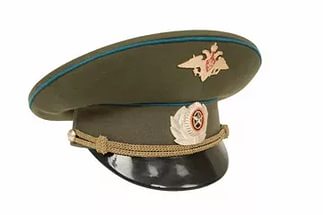 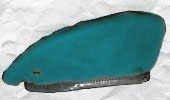 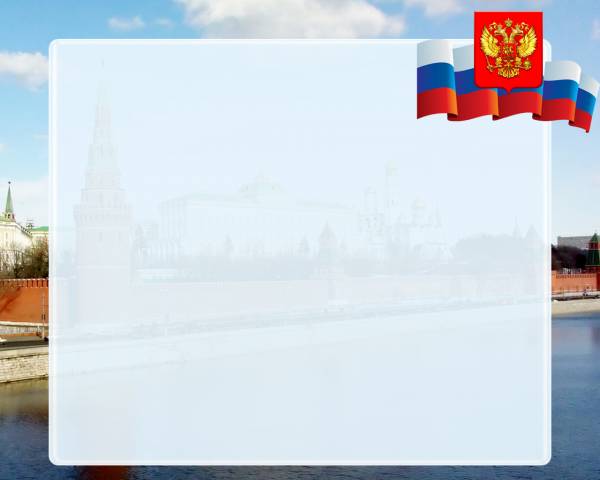 Физминутка
Раз-два – аты-баты,
Три-четыре – мы солдаты.
Маршируем, как пехота.
Раз-два – повороты.
В кабину сели самолета,
Три-четыре, мы пилоты.
Вниз-вверх, вниз-вверх,
Наши крылья лучше всех.
А теперь на кораблях
Мы качаемся в волнах.
Сквозь бинокль вдаль посмотрим –
Не легко служить на флоте.
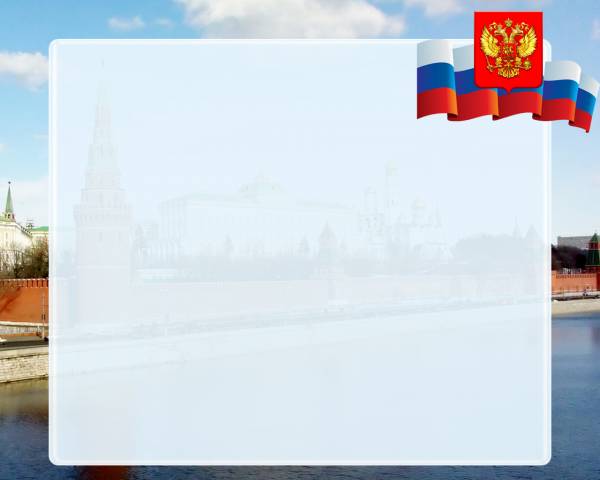 Российский воин
Российский воин бережёт 
Родной страны покой и славу! 
Он на посту – и наш народ 
Гордится Армией по праву. 
  
Спокойно дети пусть растут 
В Российской солнечной Отчизне 
Он охраняет мирный труд, 
Прекрасный труд во имя жизни.
Сухопутные войска
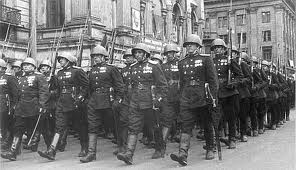 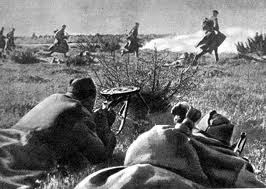 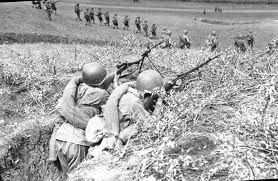 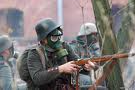 «ПЕХОТИНЦЫ:»

Боевое наше знамя
Мы несем со славою.
Мы в сраженьях отстояли
Дело наше правое.
Пограничные войска
Спи спокойно, Россия родная!
Берегут твое сердце Сыны.
Днем и ночью, глаза не смыкая, 
Охраняют границу они!
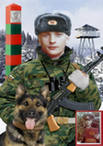 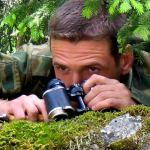 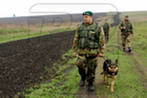 Военно-морской флот
« МОРЯК»

На мачте наш трехцветный флаг,
На палубе стоит моряк.
И знает, что моря страны,
Границы океанов
И днем, и ночью быть должны
Под бдительной охраной!
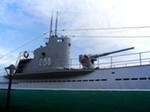 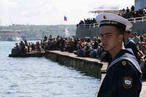 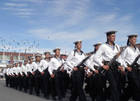 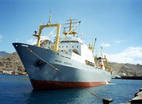 Подводники
«Подводник»
                                                              
Вот дивная картина –
Выходит из глубин
Стальная субмарина,
Как будто бы дельфин!
Подводники в ней служат –
Они и там, и тут
Под водной гладью кружат,
Границу берегут!
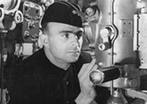 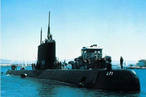 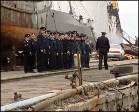 Военно-воздушные силы
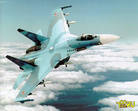 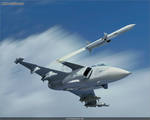 «Лётчик»


Он металлическую птицу

Поднимет в облака.

Теперь воздушная граница

Надежна и крепка!
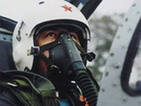 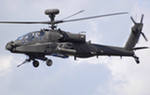 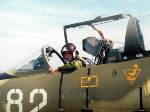 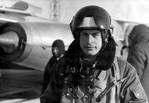 Воздушно-десантные войска
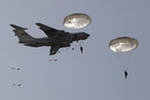 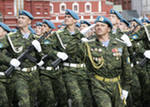 «ДЕСАНТНИК»

Десантники в минуты
Спускаются с небес.
Распутав парашюты,
Прочешут темный лес,
Овраги, горы и луга.
Найдут опасного врага.
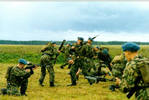 Бронетанковые войска
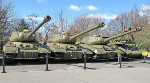 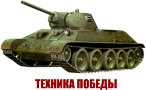 «ТАНКИСТ»

Везде, как будто вездеход,
На гусеницах  танк пройдет
Ствол орудийный впереди,
Опасно, враг, не подходи!
Танк прочной защищен броней
И сможет встретить бой!
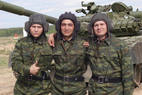 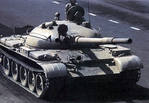 Ракетные войска
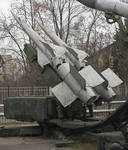 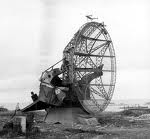 Поздравляем мы ракетчика
С Днем защитника Отечества!
Ты всем нам и щит, и меч -
Знаешь ты, как мир сберечь:
Все локатором охвачено,
Спать спокойно можно, значит, нам.
Рубежи страны хранишь:
Не пропустишь даже мышь!
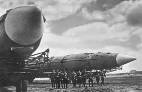 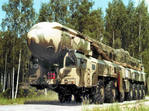 Артиллерийские войска
Артиллерист – это бог войны,
Накроет метко врага огнём.
И если цели почти не видны, 
Уверенность, меткость всегда при нём.
Надо, прицелится и в самолёт
Или потопит отряд кораблей,
Шквальным обстрелом очистит подход,
Прикроет  атаку царицы полей.
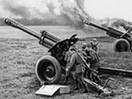 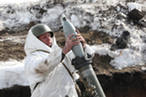 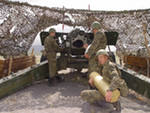 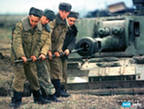 Саперные войска
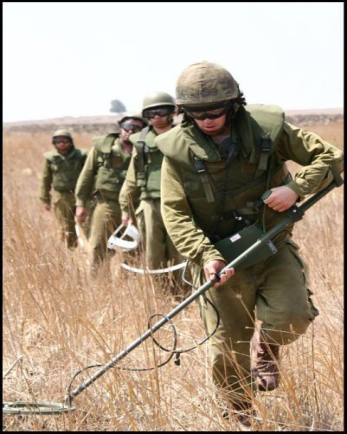 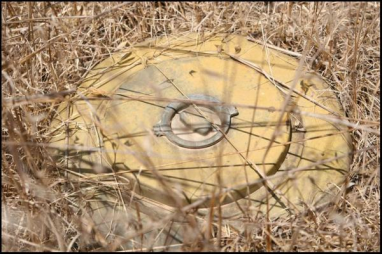 «САПЕР»

Давно закончилась война,
Но след оставила она -
Бывает, среди грядок
Закопаны снаряды.

И с техникой придет сапер,
Чтоб обезвредить поле.
Не будет взрывов с этих пор,
Беды, и слез, и боли!
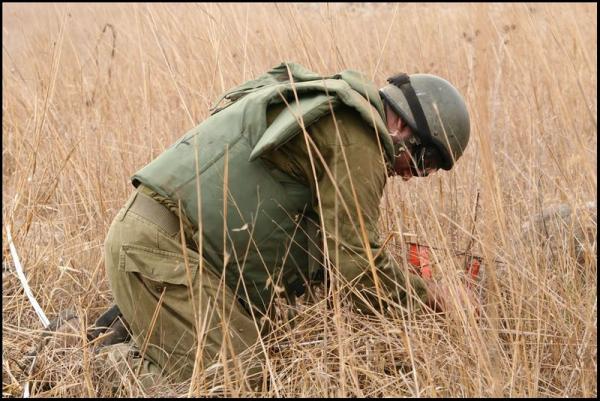 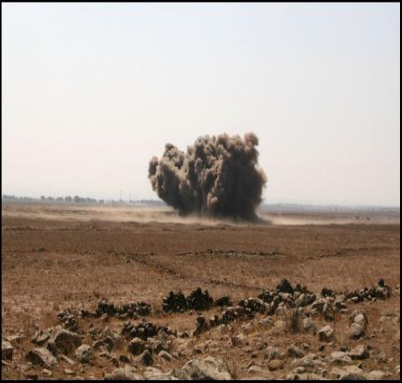 Войска связи
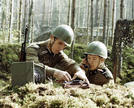 «СВЯЗИСТЫ:»

У связиста бодрый вид

В трубку басом он кричит:

Чайка! Чайка! – Я – Орел!

Связь к ракетчикам провел

И по проводам сейчас

Командир отдаст приказ.
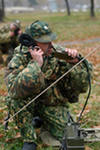 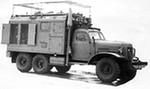 "
Военно-медицинские войска
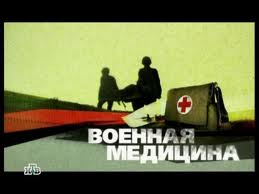 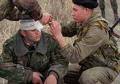 «ВОЕННЫЙ ВРАЧ»
Солдат у вражеских высот
Был ранен утром рано.
Отважный военврач спасет,
Он перевяжет раны!
Врач извлечет из ран солдата
Два  небольших осколка
И скажет: "Унывать не надо!
Живи, братишка, долго!"
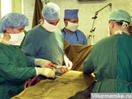 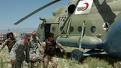 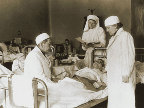